Behörighetsnivåer
Vårdgivarkoordinator
Ansvarig inom landstinget behörigheter
Behörig att se hela landstingets data 
Alla rapporter
Excel
Sjukhusnivå
Lokalkoordinator
Alla sjukhusets rapporter
Sjukhusets Excel

Kvalitetsutvecklare
=> Alla sjukhusets rapporter
WWW.SPOR.SE
Lanserades inför höstens användarmöte 2016
Fortsatt uppbyggnad och utveckling
Viktigt att få in feedback från er användare!
Statistik följs- underlag för förändringar=>
förbättringar?
Frågor och svar
Integration
Variabellista
Se även dokumentet som visar 
Vilka variabler som ingår i rapporterna
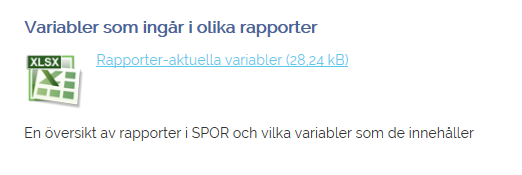 Validering
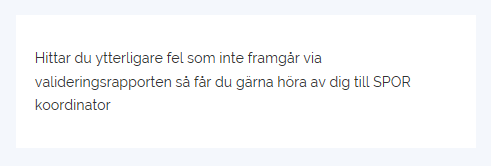 Solskenshistorier sökes!
SPOR- ett verktyg för förbättringsarbeten!
Till höstens användarmöte i oktober:

”Bästa förbättringsarbetet utifrån SPOR-data”

Håll utkik på webben

Nominera din avdelning!